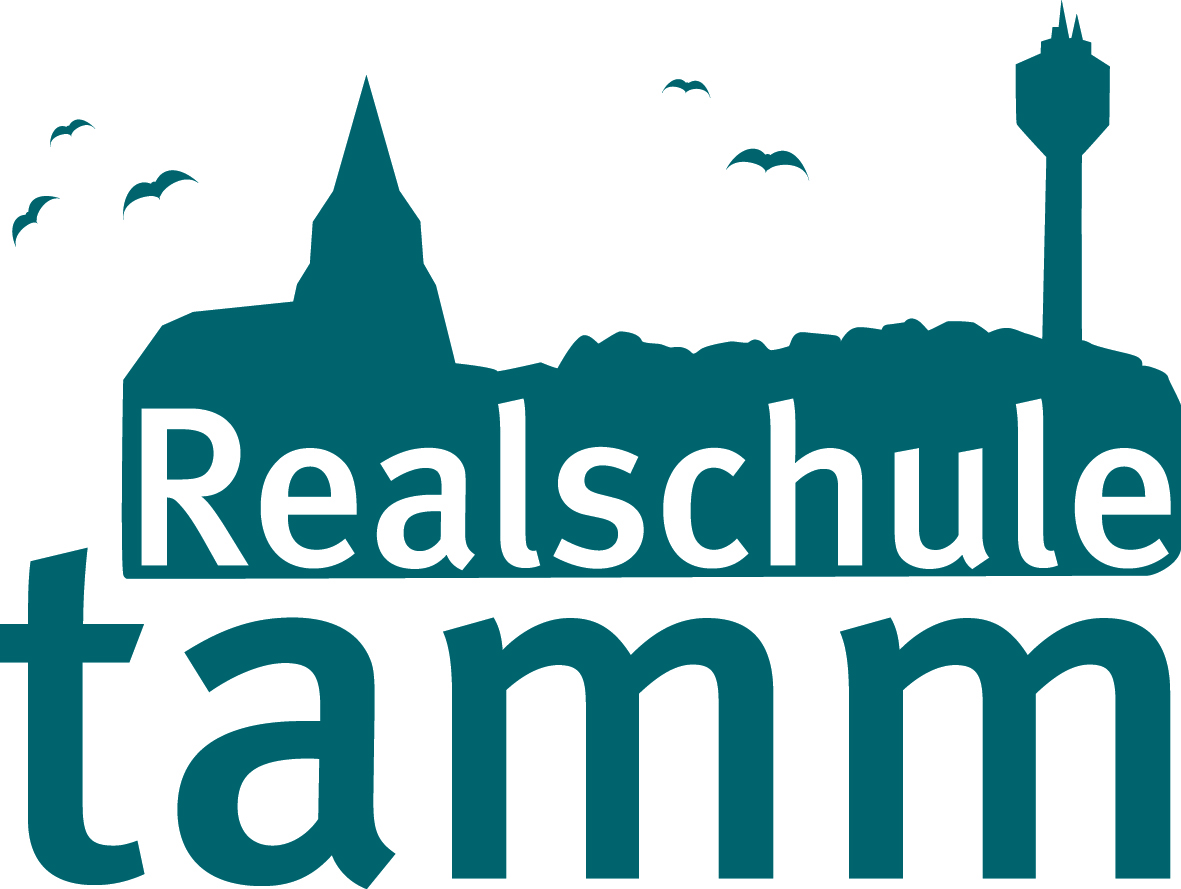 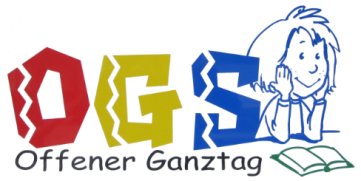 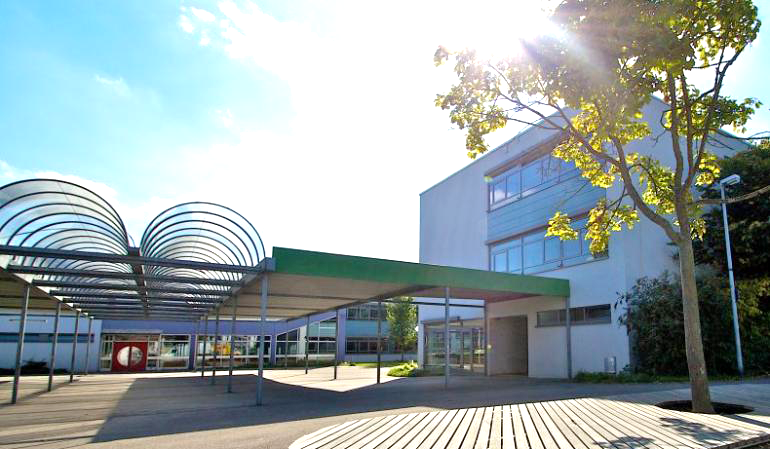 „Offener Ganztag an der Realschule Tamm“
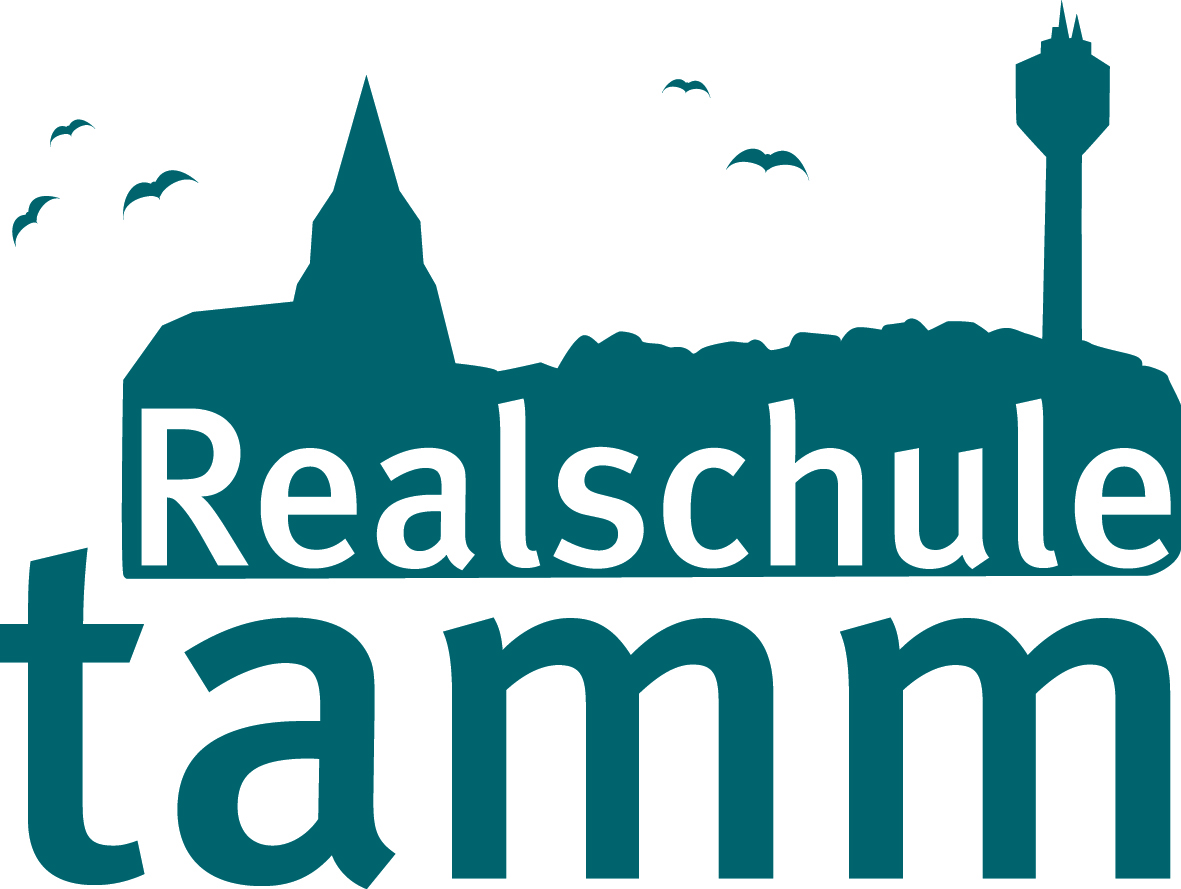 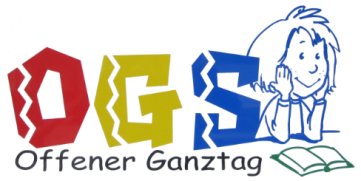 Die offene Ganztagesschule findet von Montag bis Donnerstag von 7:30 bis 15:30 Uhr statt.

Wahlmöglichkeiten offener Ganztag
3 oder 4 Nachmittage 
Bei 3 Nachmittagen ist der Dienstag oder Mittwoch wählbar
Die Anmeldung ist verbindlich für ein Schuljahr
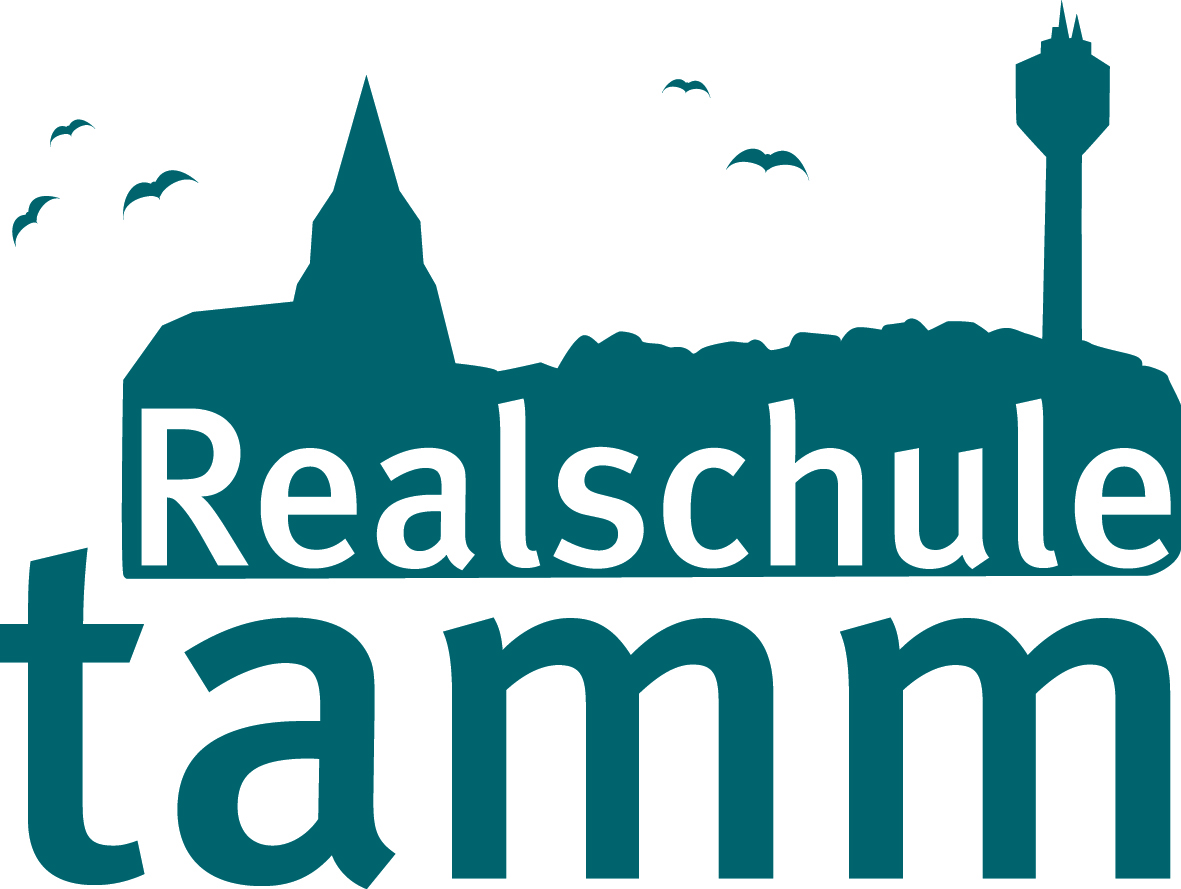 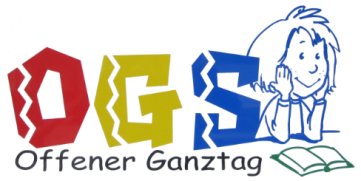 Stundenplanraster
       Teilnahme am Ganztagesbetrieb (Klasse 5 bis 7)
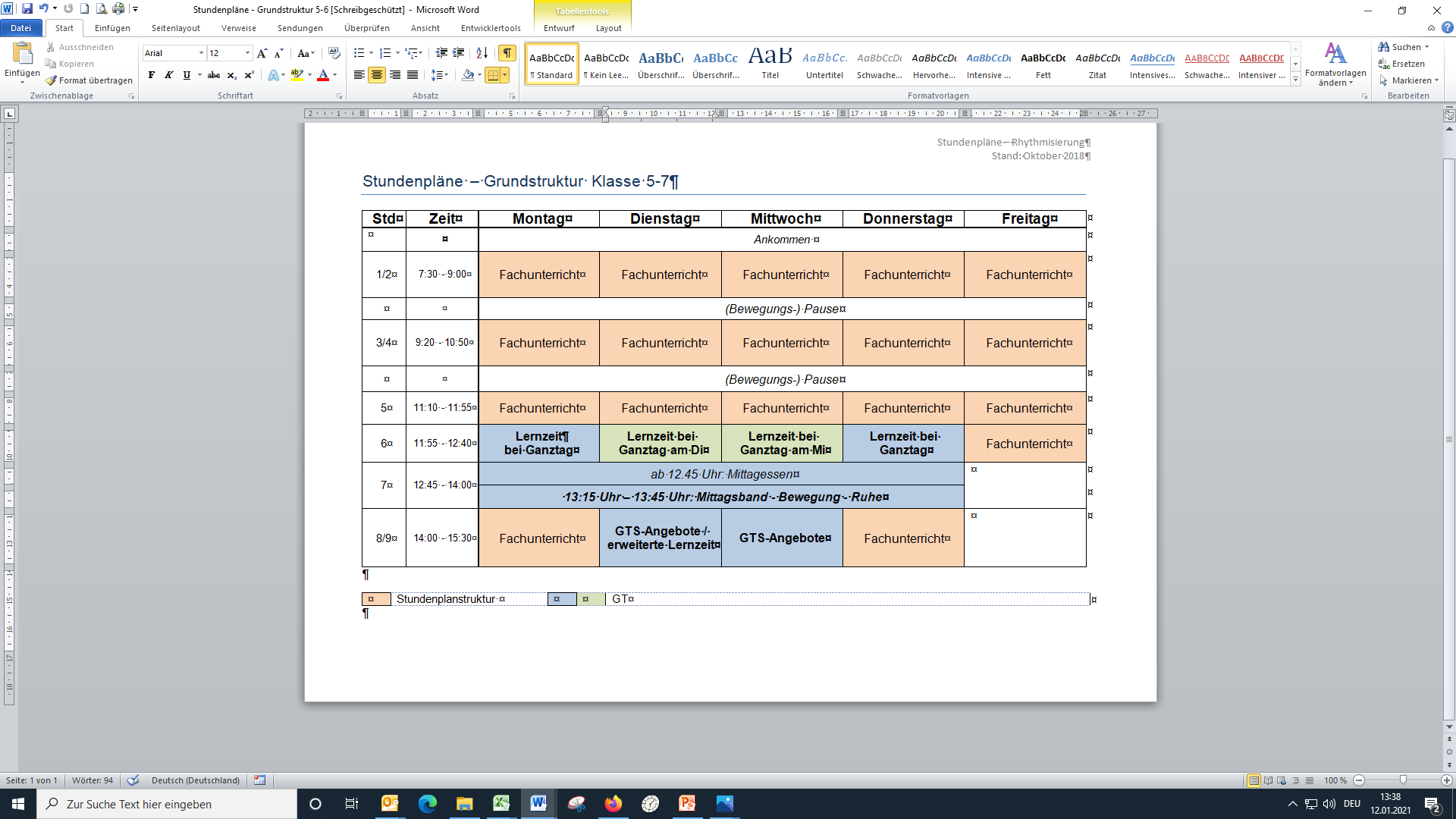 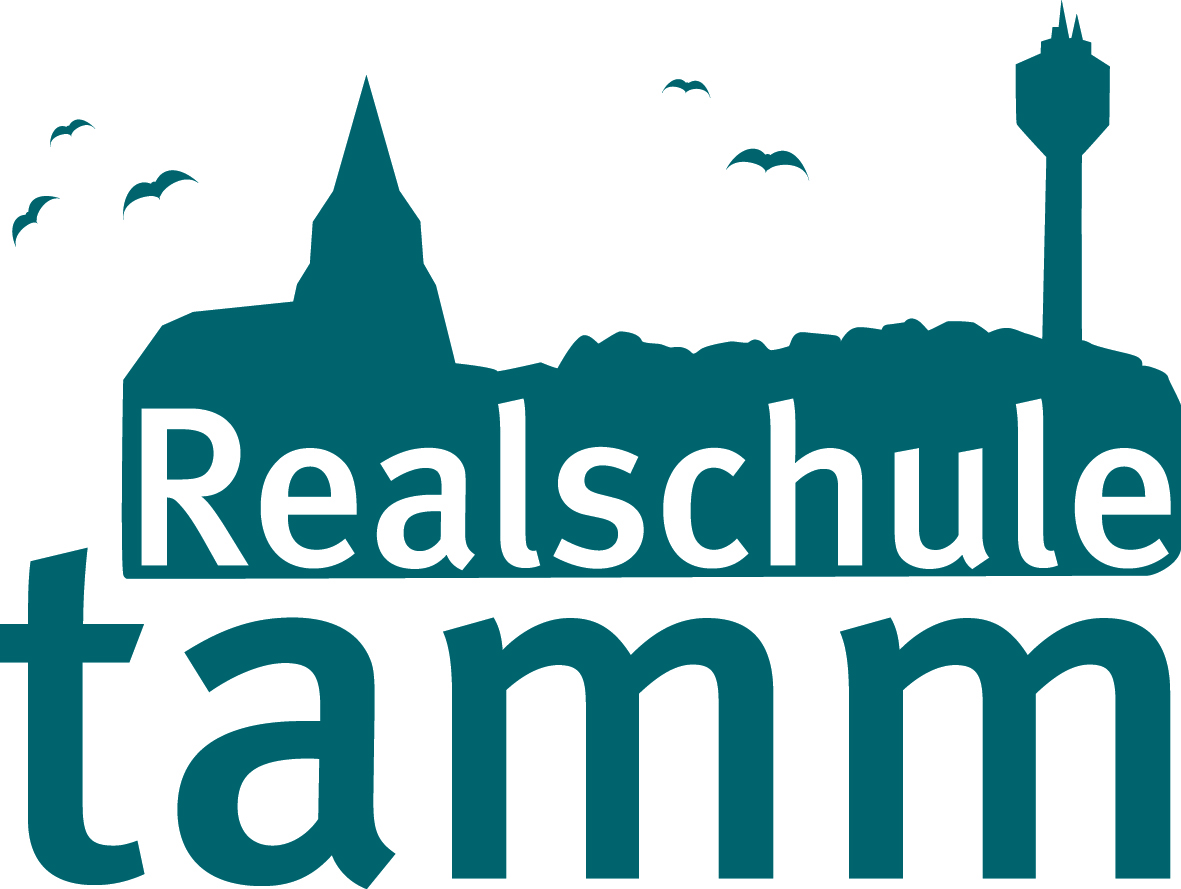 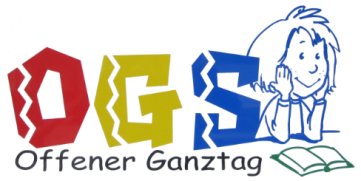 Bausteine / Angebote des Ganztages in offener Form
Lernzeit
11:55-12:40 Uhr
Phase zur Erledigung der Hausaufgaben
Individuelle und selbstständige Arbeit
Beaufsichtigung durch Lehrkräfte
Kleine Lerngruppen
Die Lernzeit ist nur für angemeldete Ganztagskinder am 
Montag und Donnerstag, am Dienstag und Mittwoch je nach 
Anmeldung!
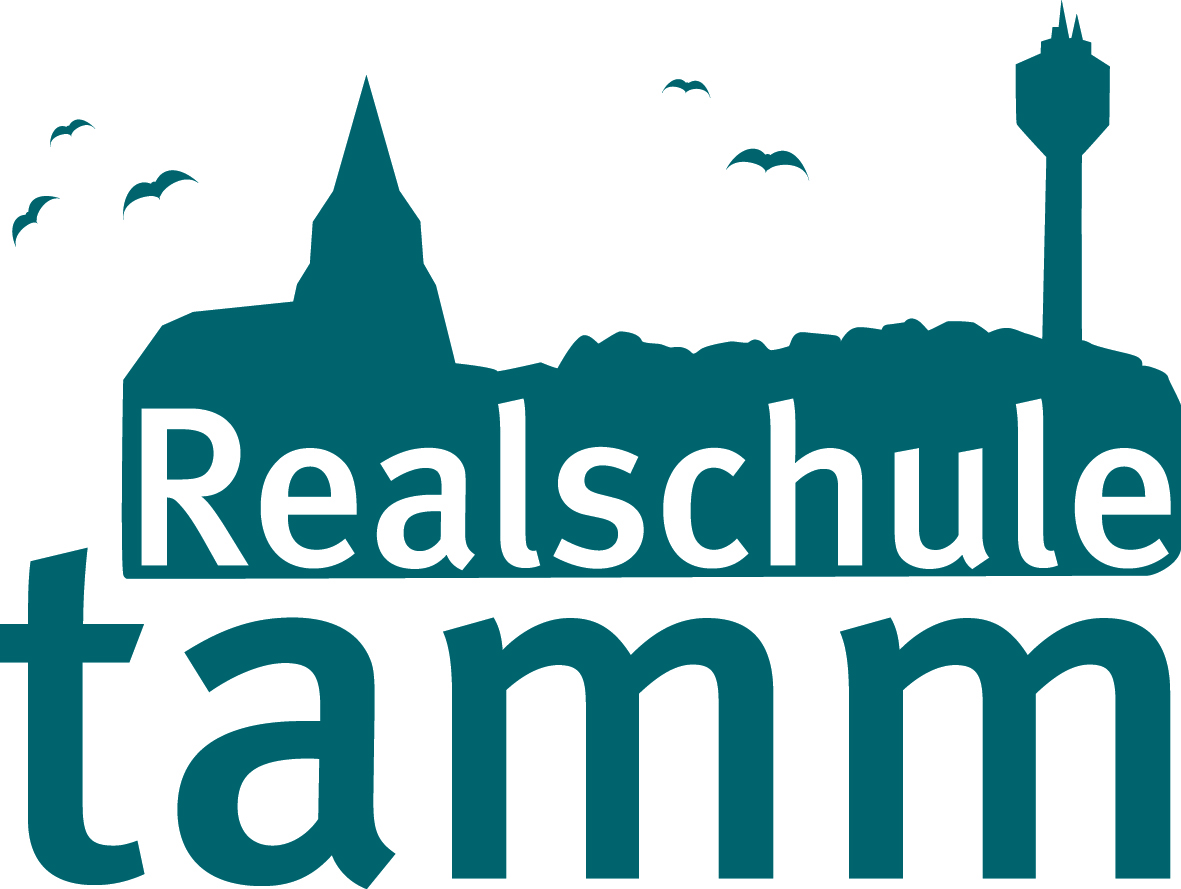 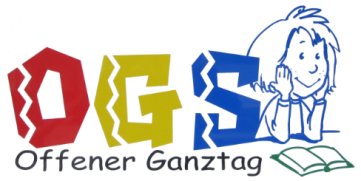 Bausteine / Angebote des Ganztages in offener Form
Mittagessen          12:40-14:00 Uhr
Kostenbeiträge für Schüler/innen der Realschule Tamm
3,90 Euro pro Mittagessen 
Mensabetreiber: apetito catering
Wahlmöglichkeit zwischen 2 Menüangeboten -auch vegetarisch
Bei Nahrungsmittelunverträglichkeiten besteht die Möglichkeit, ein gesondertes Essen zu erhalten
Selbstverpflegung ist auch möglich
[Speaker Notes: Es gibt Kürbissuppe in der Mensa! Sie dürfen gerne einmal probieren.]
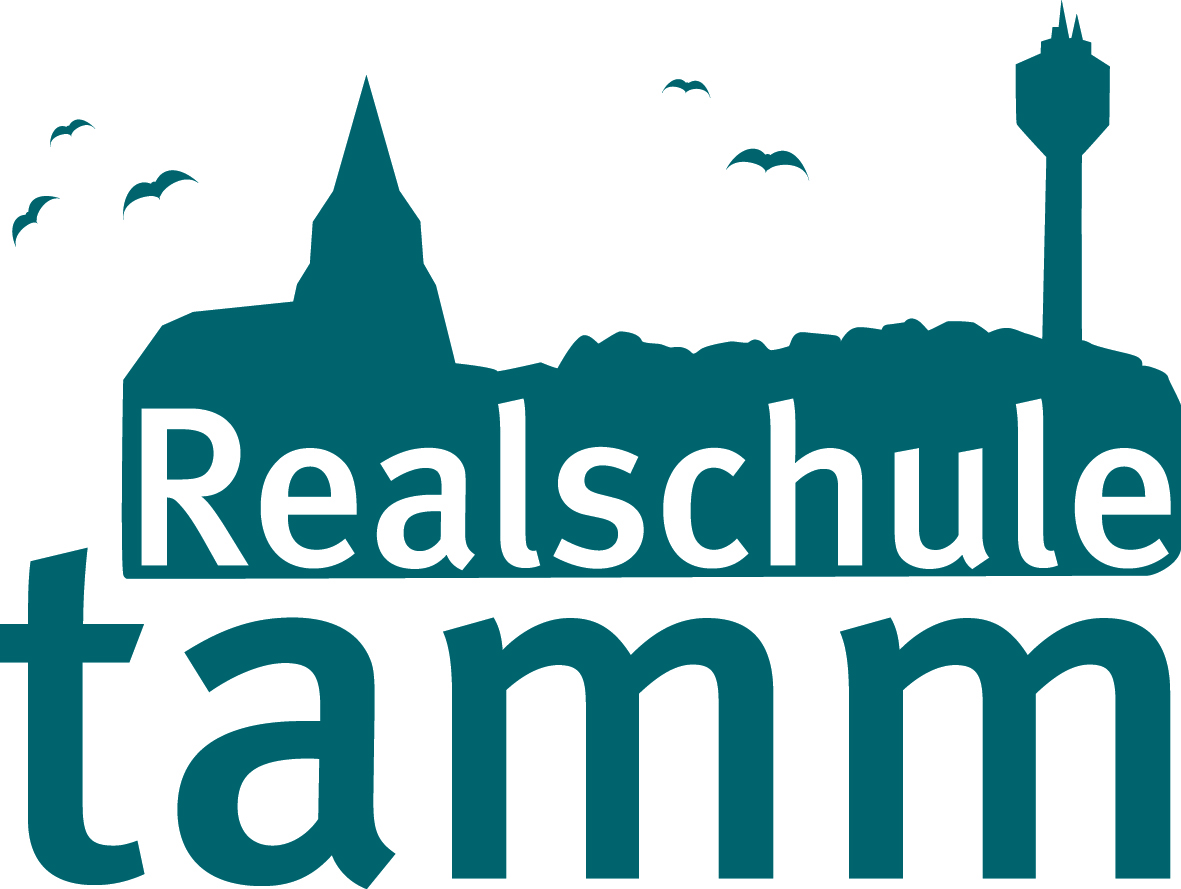 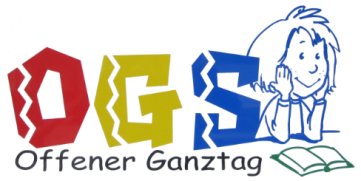 Bausteine / Angebote des Ganztages in offener Form
Mittagsband
13:15-14:00 Uhr
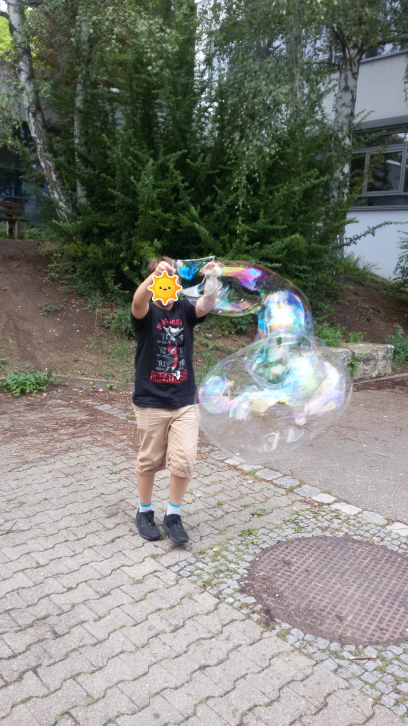 Zeit zur freien Gestaltung
	Angebote:
Pausenhof-Spiele (Spielekiste), 
Aufenthaltsbereich mit Tischkicker
Bastelangebote
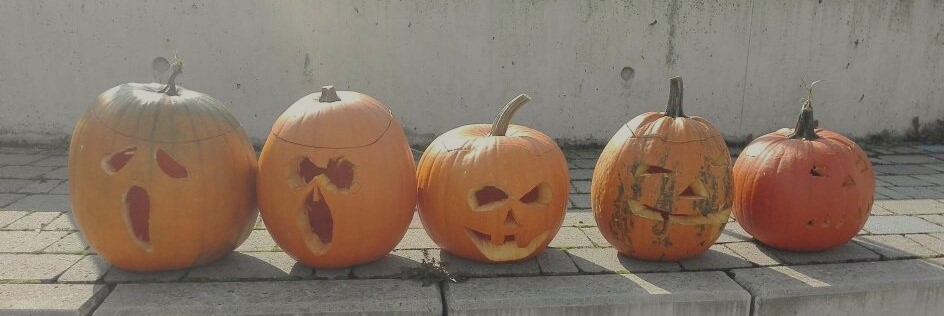 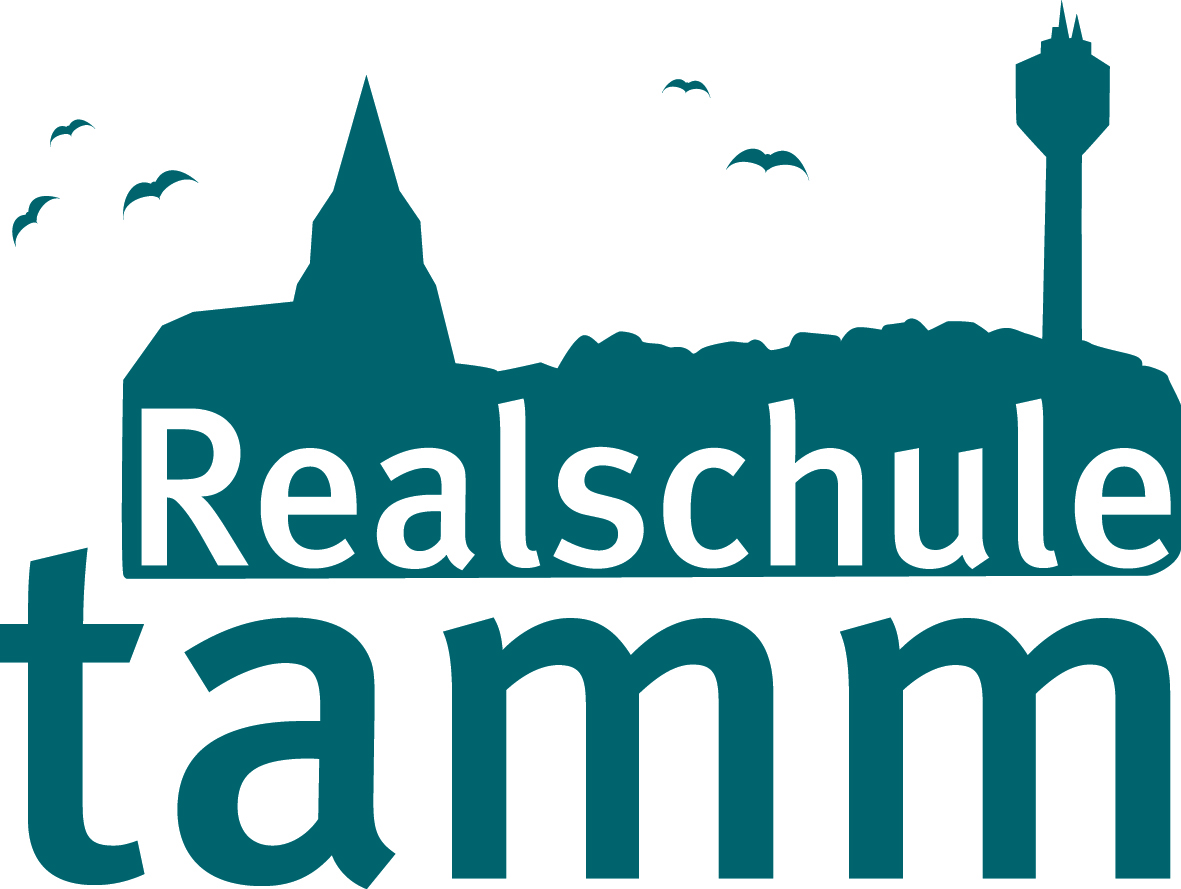 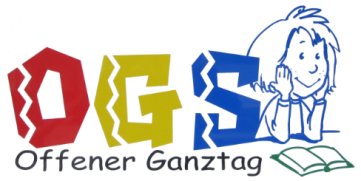 Bausteine / Angebote des Ganztages in offener Form
Schüler/innen können aus den AG-Angeboten am Dienstag und/oder Mittwoch wählen (verbindlich für ein Schuljahr)
Alternativ gibt es die erweiterte Lernzeit am Dienstag
Angebote werden von Vereinen aus Tamm und Umgebung, Privatpersonen, Schülern und Studenten angeboten
GTS-Angebot
Di und Mi
14:00-15:30 Uhr
erweiterte Lernzeit
Di 14:00-15:30 Uhr
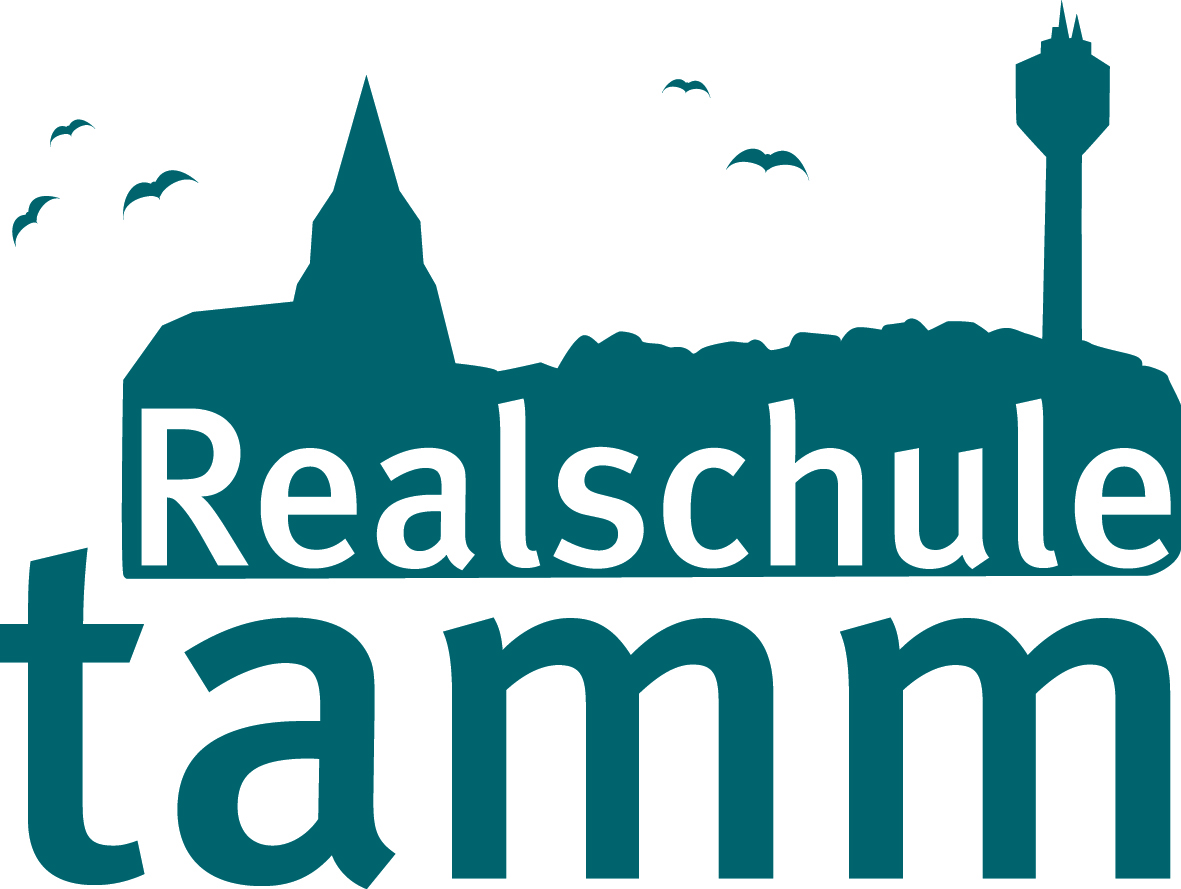 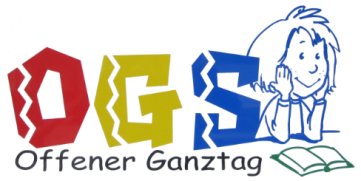 Ganztagesangebote an der Realschule Tamm
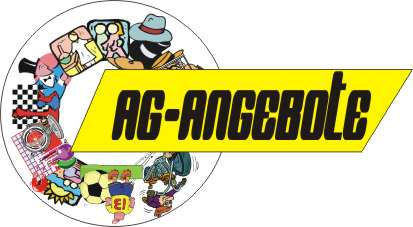 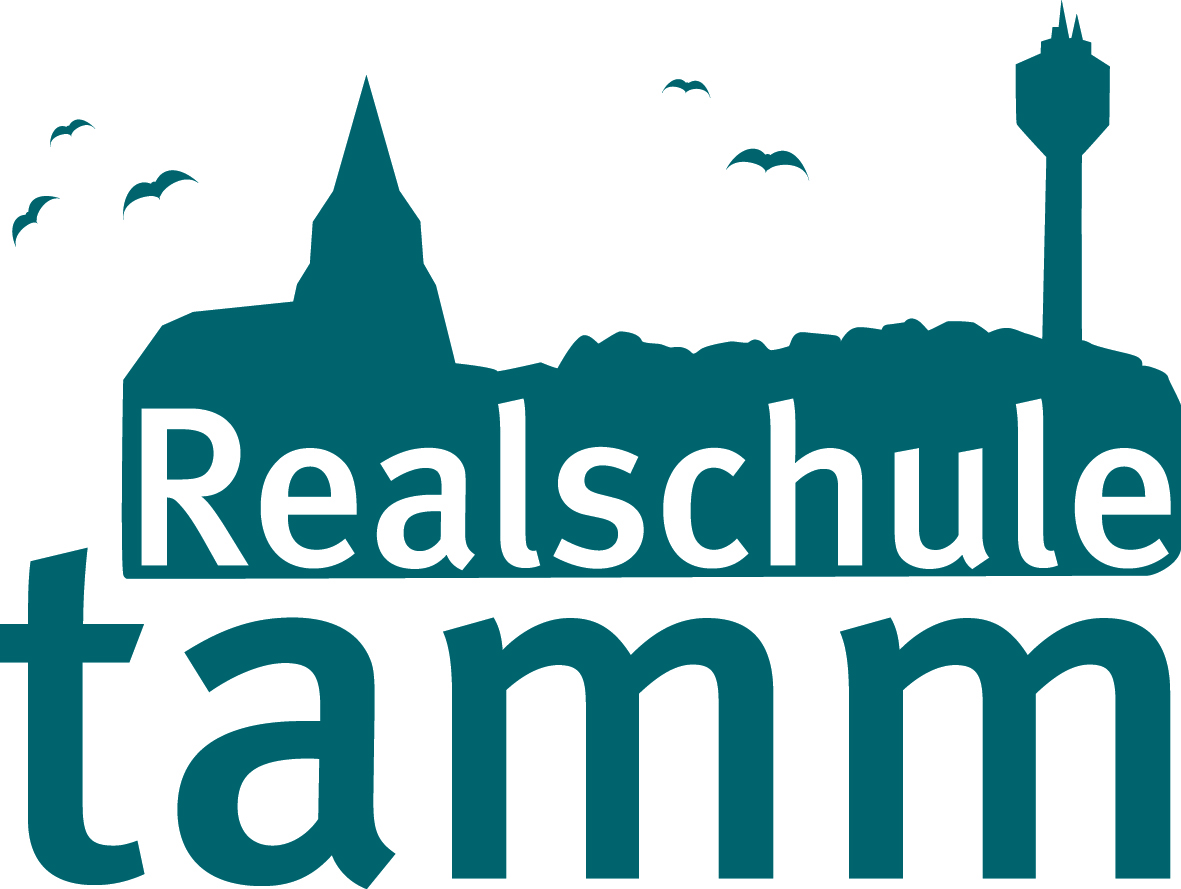 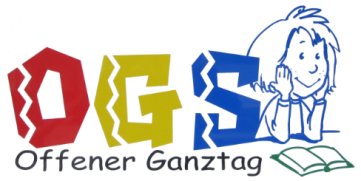 Ganztagesangebote an der Realschule Tamm
Anzahl und Art der Angebote: Diese hängt von der Teilnehmerzahl am Ganztagesbetrieb ab. Eine endgültige Benennung der Angebote erfolgt zu Schuljahresbeginn.


Schnuppertage: In den ersten beiden Ganztagswochen können die Schülerinnen und Schüler in die AG-Angebote hineinschnuppern und entscheiden sich anschließend für ihre favorisierten Kurse

Wahlmöglichkeiten / Wechsel: Die Entscheidung für eine AG ist für ein Schuljahr bindend.
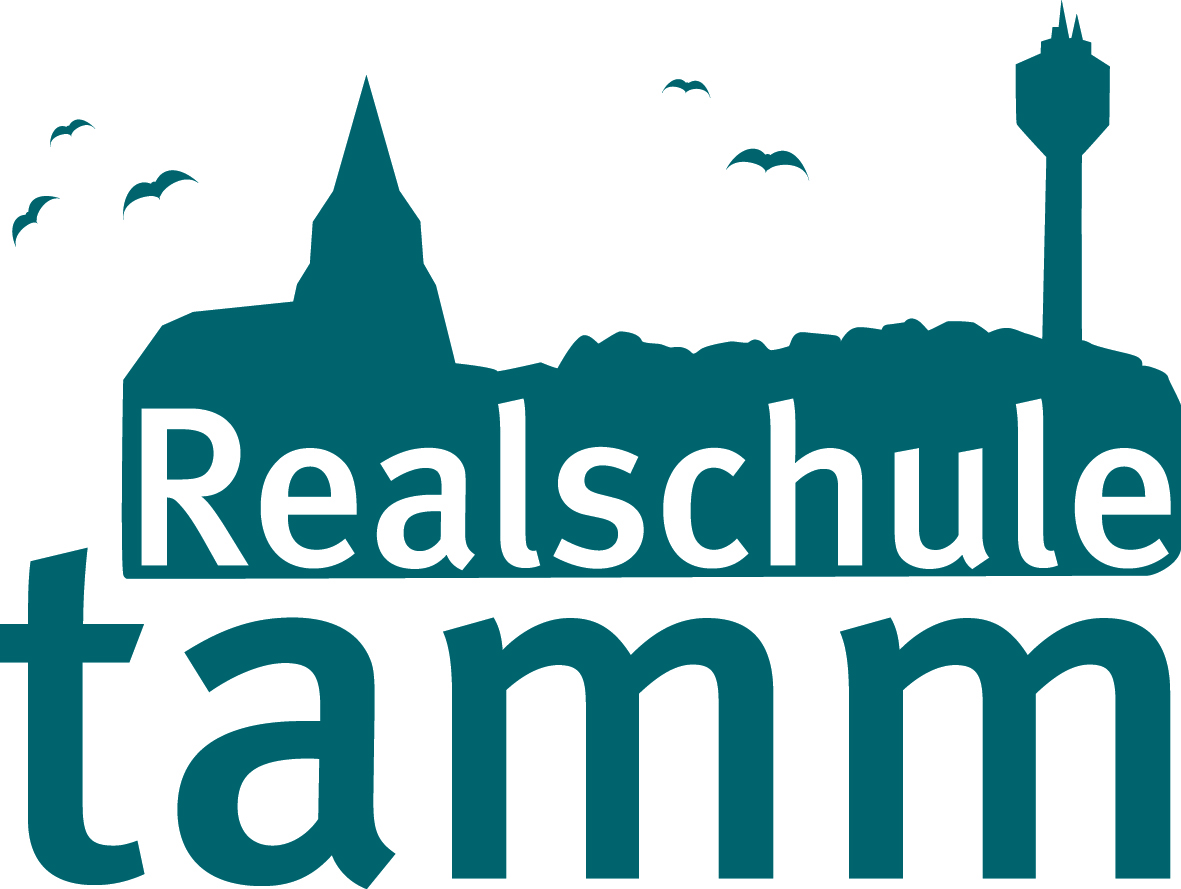 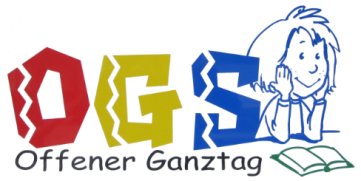 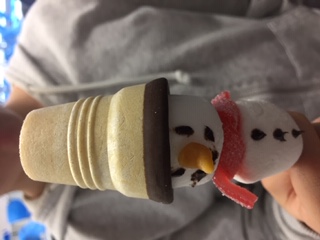 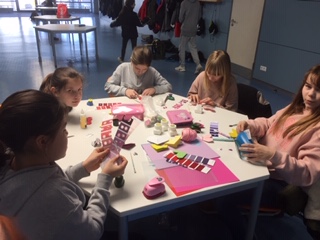 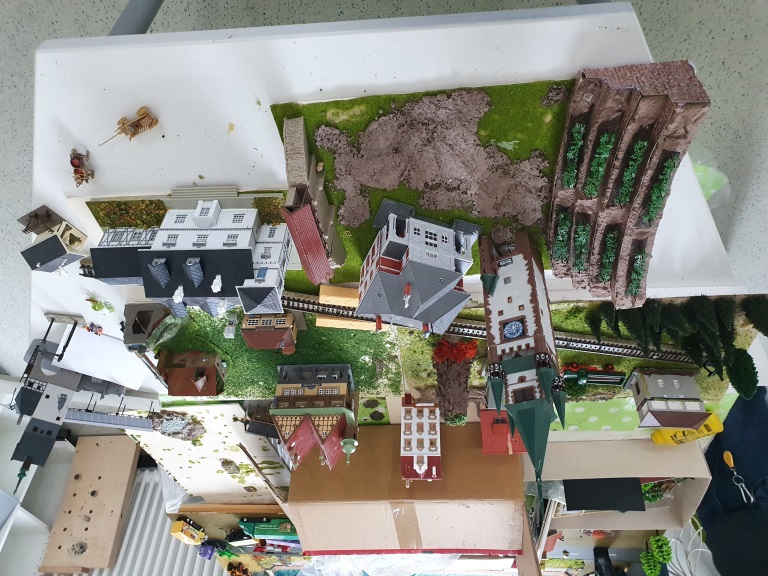 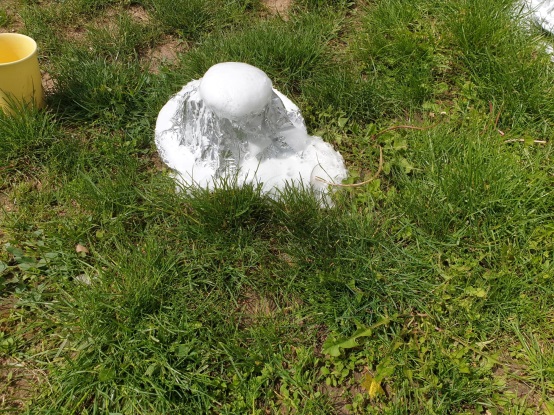 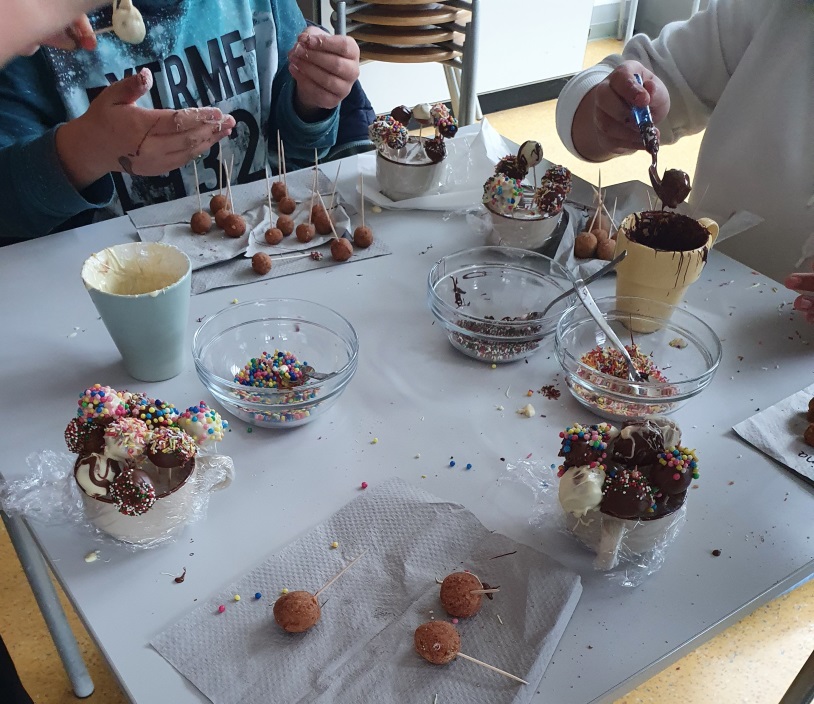 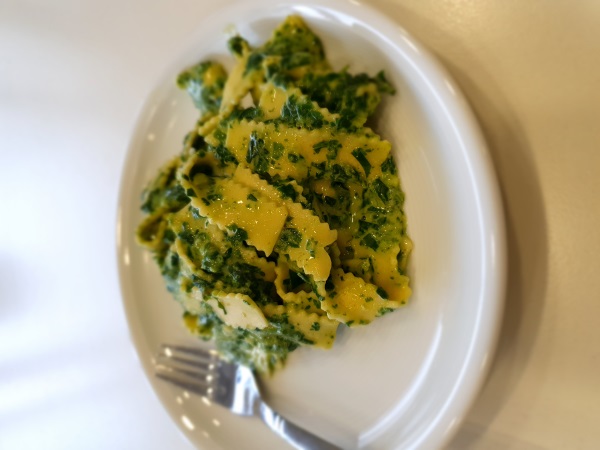 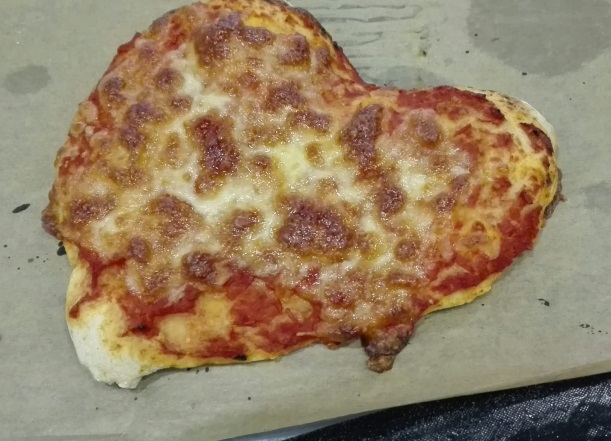 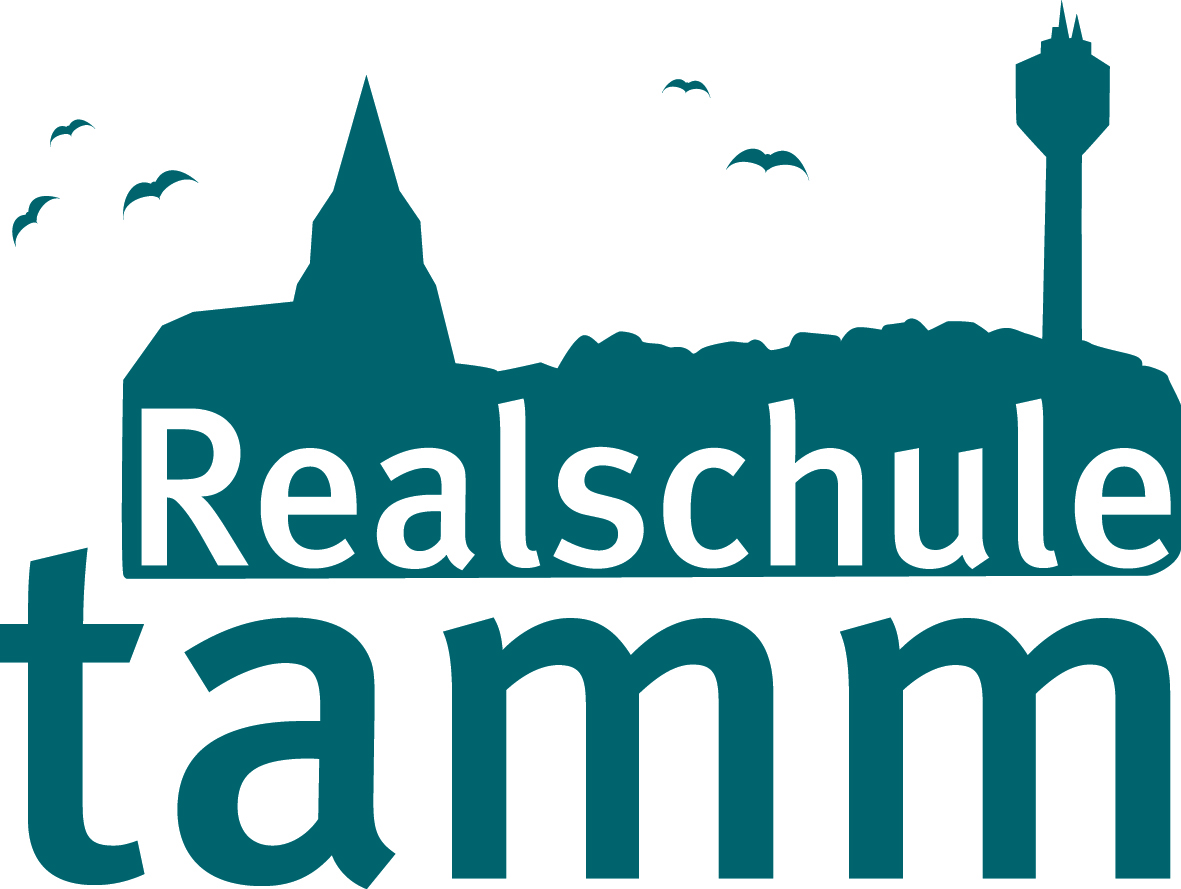 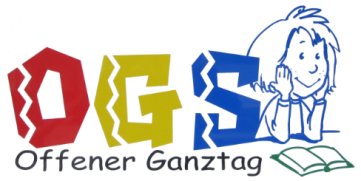 Aktuelle Ganztagesangebote 2020/2021
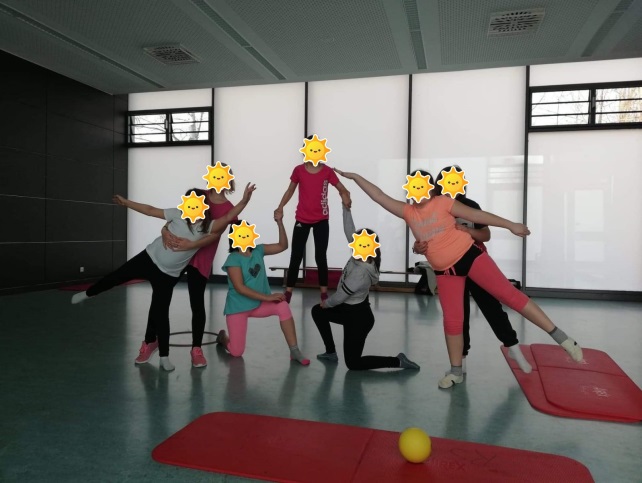 AG Tanz  / AG Tanz, Theater und Musical 
Im Vordergrund dieser beiden AGs steht der Spaß an der Bewegung. Mittels leichter Choreographien verbessern die Kinder ihr Rhythmusgefühl, ihre Haltung sowie räumliche Orientierung.
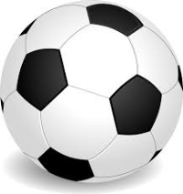 AG Fußball / 	Ausgleichssport und Spaß mit dem Ball, 	AG Basketball 	Vermittlung von Spielregeln und			Schulung der Motorik
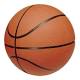 AG Modelleisenbahnbau
	Die eigene Modelleisenbahn  zu betreiben und 	stetig zu erweitern ist das Ziel dieser AG. 
	Die Kinder erschaffen Gebirge und andere 	Landschaften und versehen ihre Modellbahnanlage 	mit allerlei Modellbauelementen.
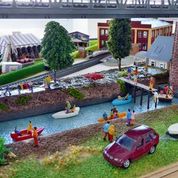 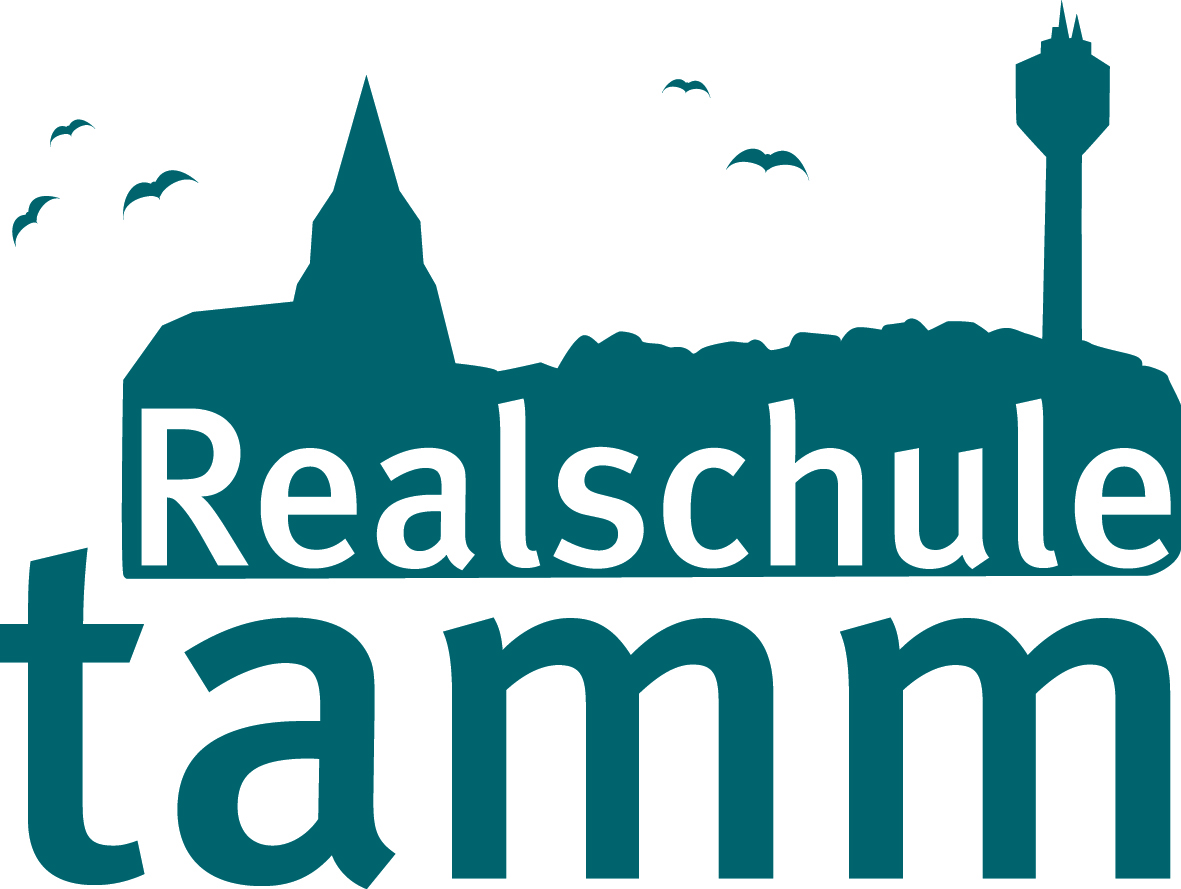 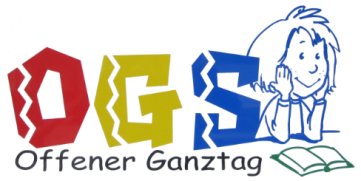 Aktuelle Ganztagesangebote 2020/2021
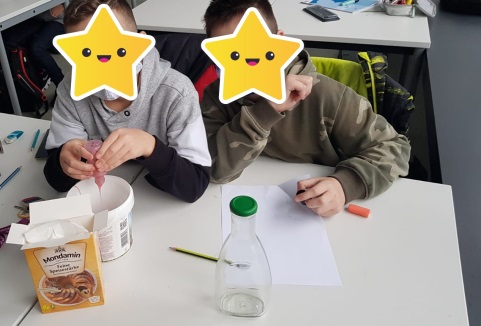 AG Experimente 
Hier treffen sich wissbegierige Forscherinnen und Forscher, um sich gemeinsam auf spannende Entdeckungsreisen zu begeben.
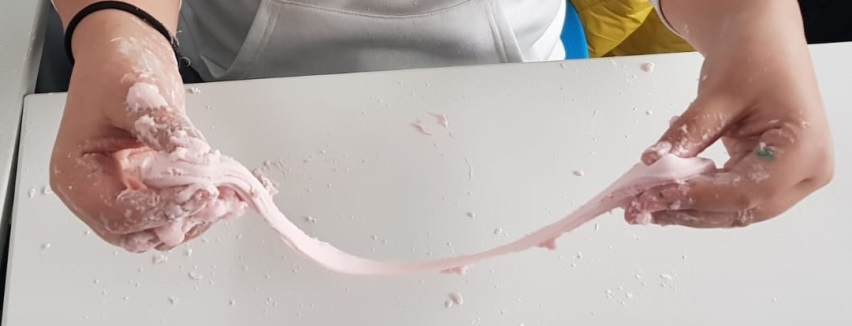 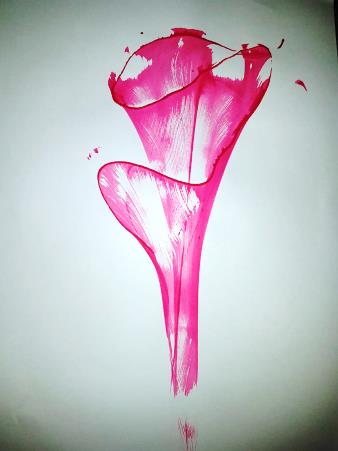 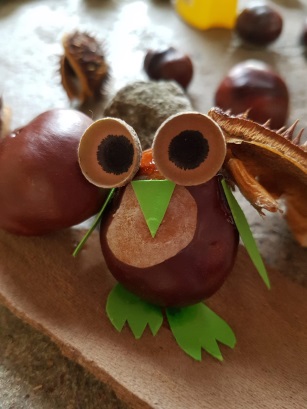 AG handmade & creative 
AG Kunterbunt
Woche für Woche entstehen hier kleine Kunstwerke und praktische Gegenstände für zu Hause. Der Umgang mit Schere, Farbe, Naturmaterialien fördert die Kreativität und die Feinmotorik.
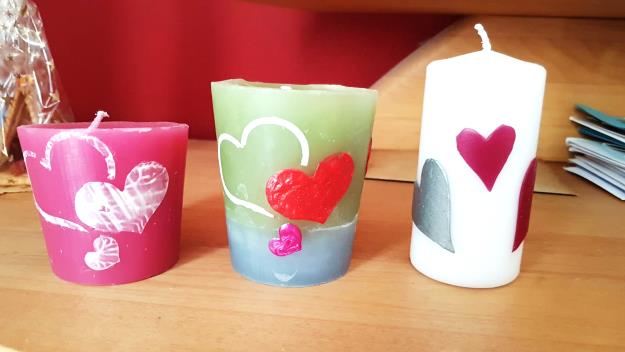 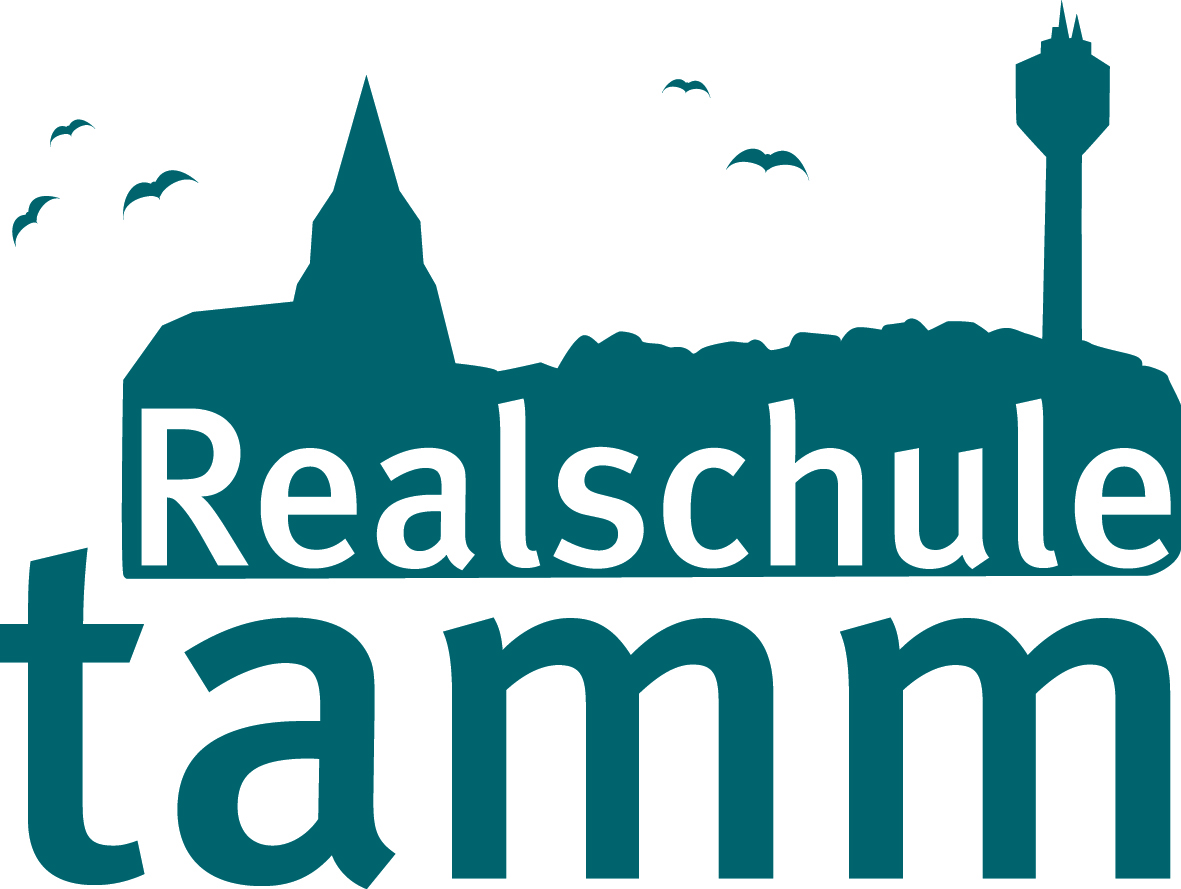 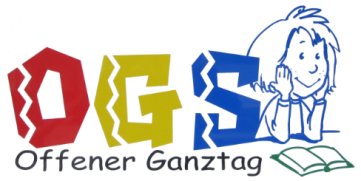 Aktuelle Ganztagesangebote Schuljahr 2020/2021
AG Coach yourself
Selbstvertrauen und Selbstsicherheit ist erlernbar. In dieser AG wird an der inneren Stärke und Gelassenheit gearbeitet.
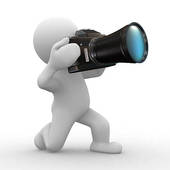 AG Fotografie und Bildbearbeitung
	Mit der Kamera/dem Handy auf der Pirsch – Vermittlung von 	Basiswissen über Fotografie, Bildgestaltung und 	Bearbeitung.
AG GesellschaftsspieleGemeinsam spielen, neue Spiele kennen lernen, die eigenen Lieblingsspiele mitbringen und mit 
den Mitschülern spielen.
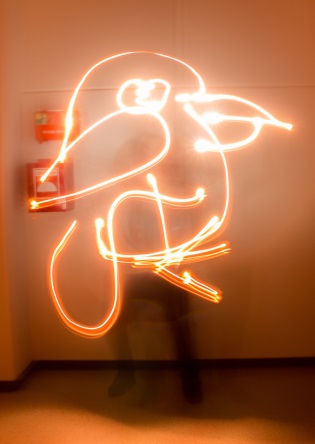 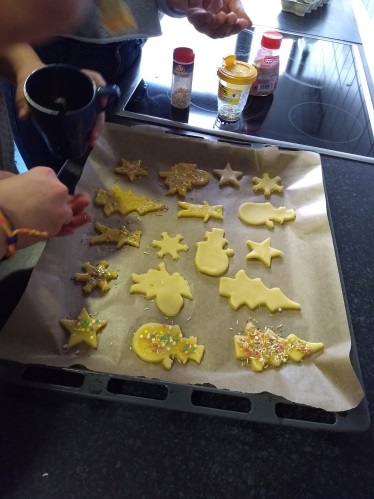 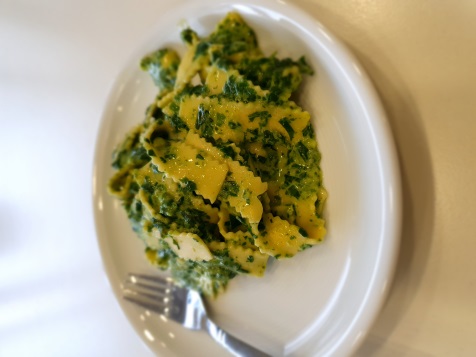 AG Backen und AG Kochen
Backen und Kochen auf spielerische Art lernen. Gemeinsam in der Gruppe kreative Rezepte ausdenken.
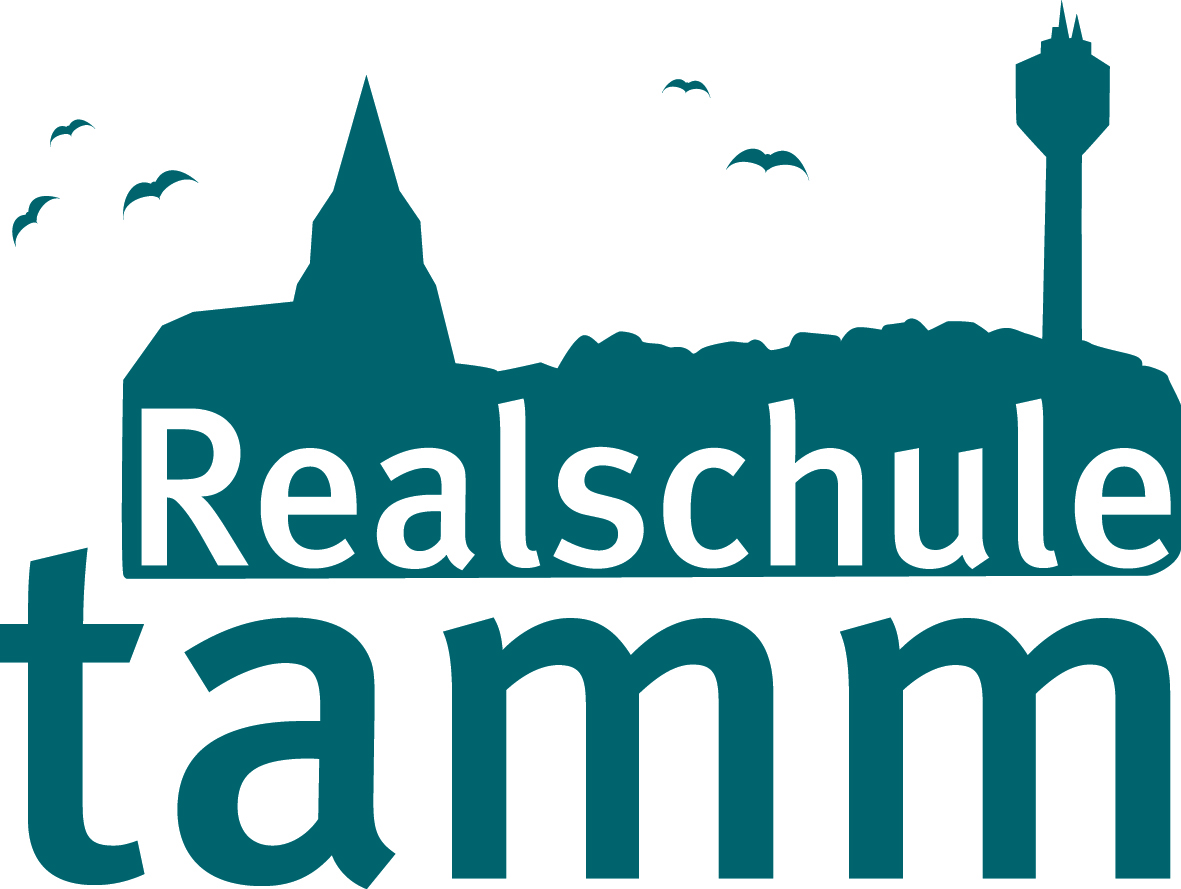 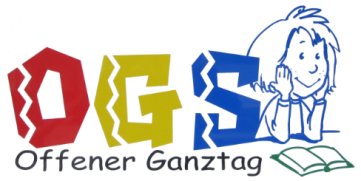 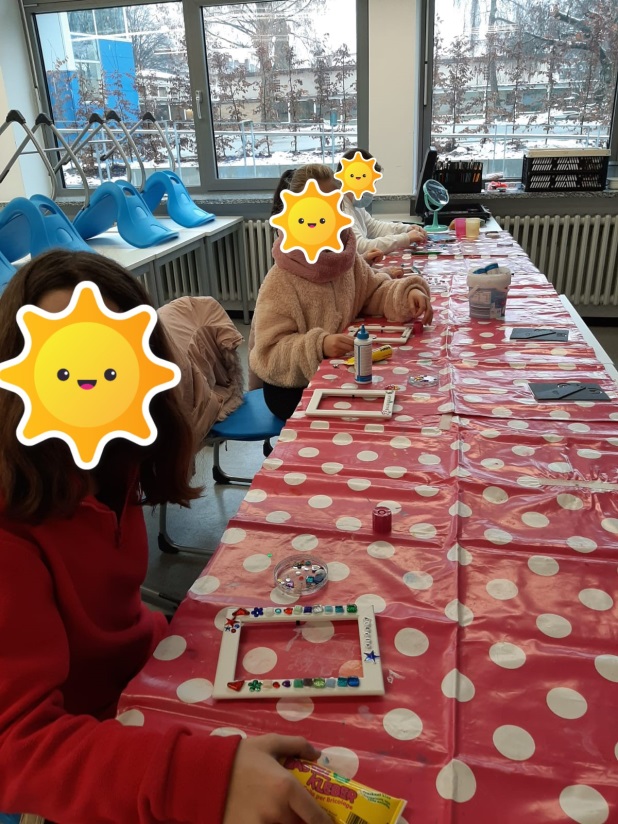 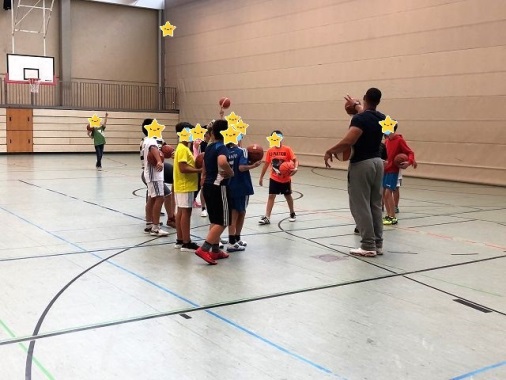 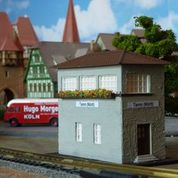 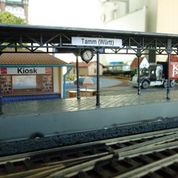 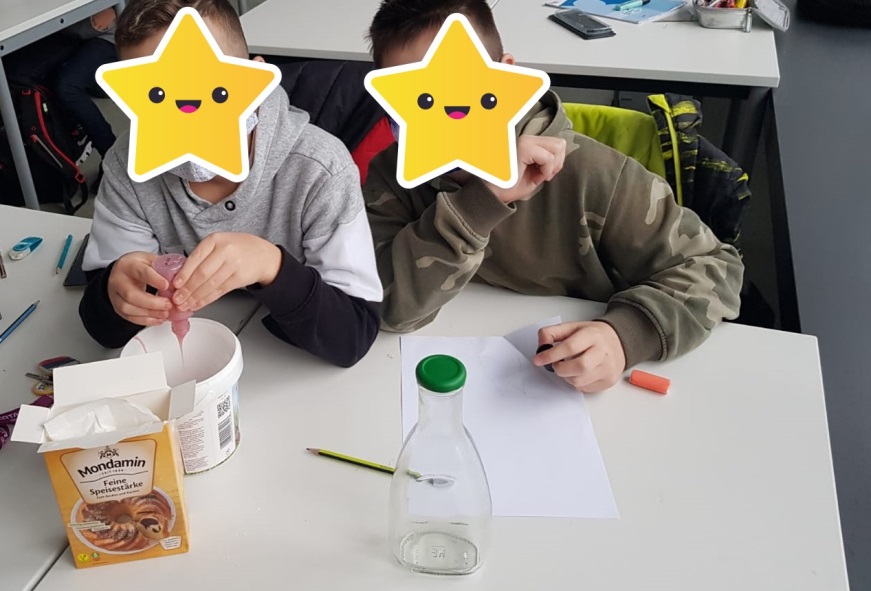 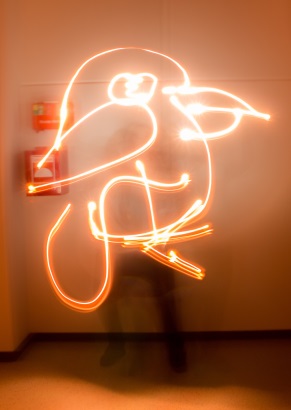 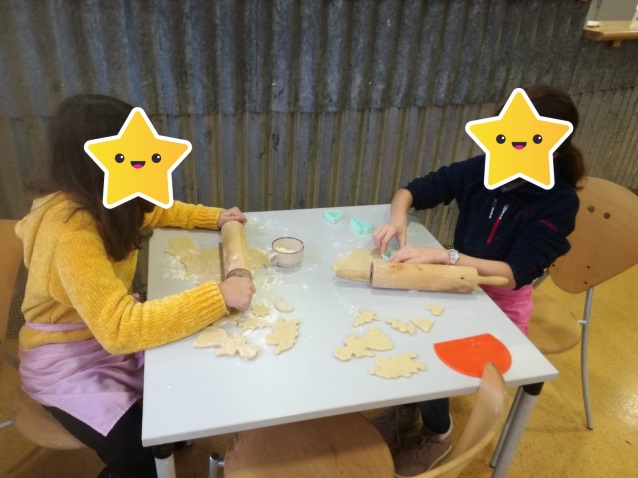 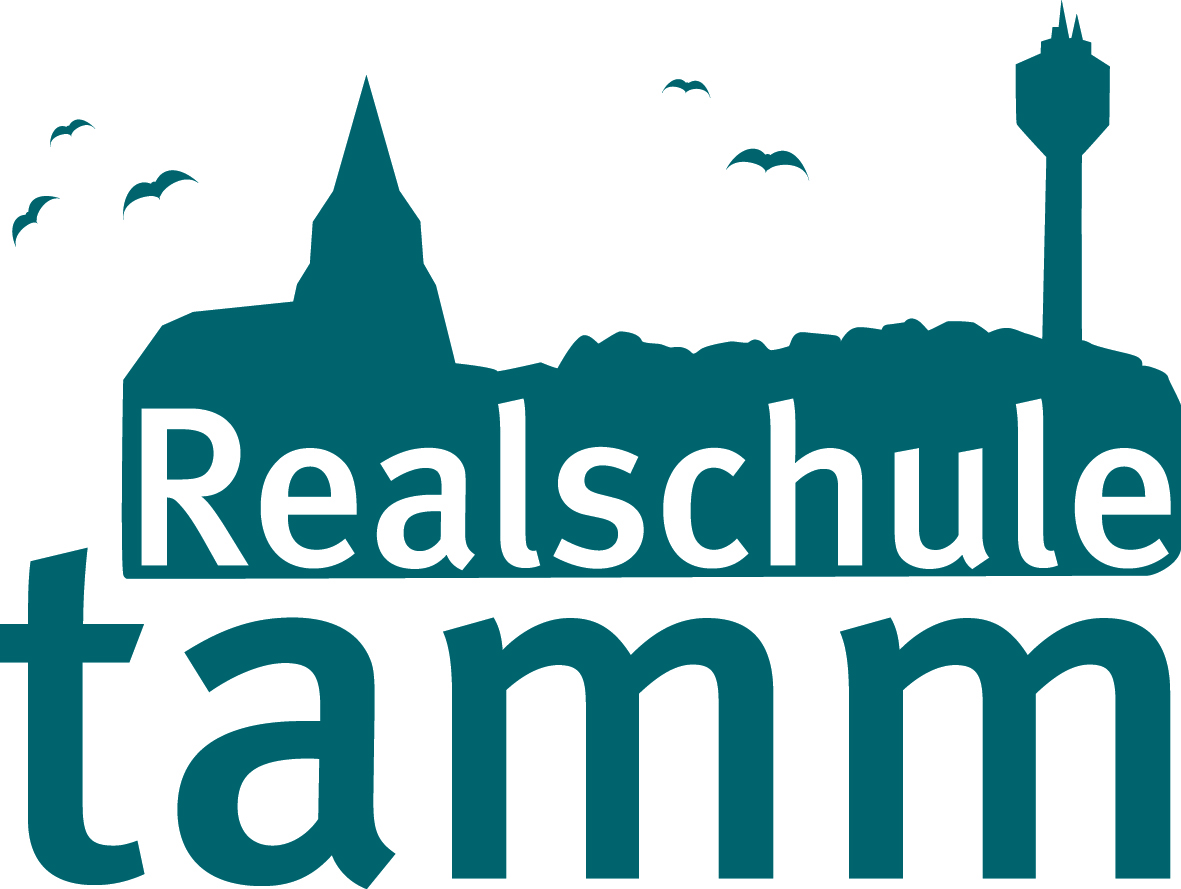 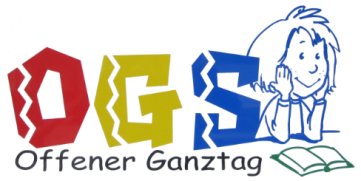 Aktuelle Ganztagesangebote Schuljahr 2020/2021
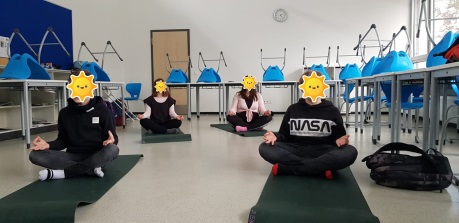 AG Yoga
Yoga für Kinder fördert die Konzentration, steigert die Fitness und stärkt das Selbstbewusstsein. Es hilft, den Stress abzubauen und fördert außerdem eine gute Haltung und verfeinert die Motorik.
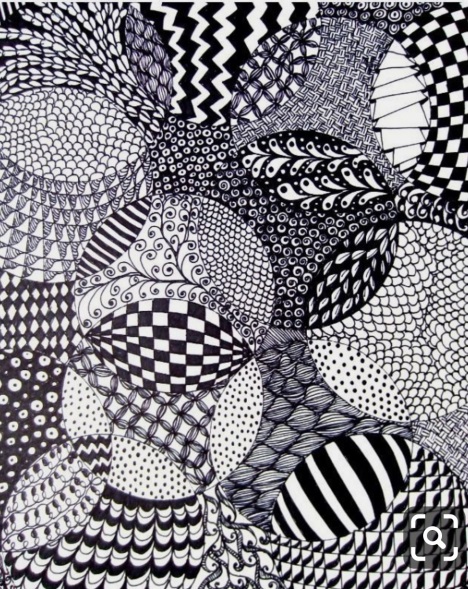 AG Kunst
	In dieser AG werden die Grundlagen des Zeichnens mit 	unterschiedlichen Materialien vermittelt. Mit ein paar Tipps 	und Tricks ist Zeichnen gar nicht so schwer!
AG Detektiv
	Spuren verfolgen, knifflige Rätsel lösen, Geheimschriften und 	–sprachen lernen und Geheimnisse aufdecken. In dieser AG	fühlen sich Spürnasen zu Hause.
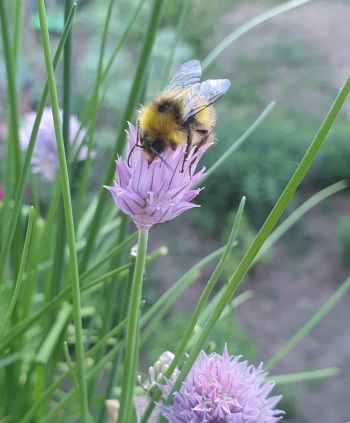 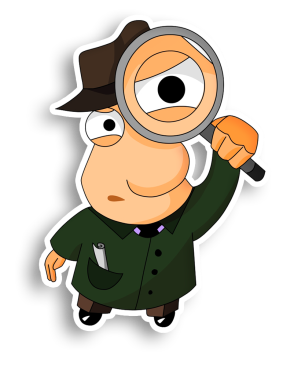 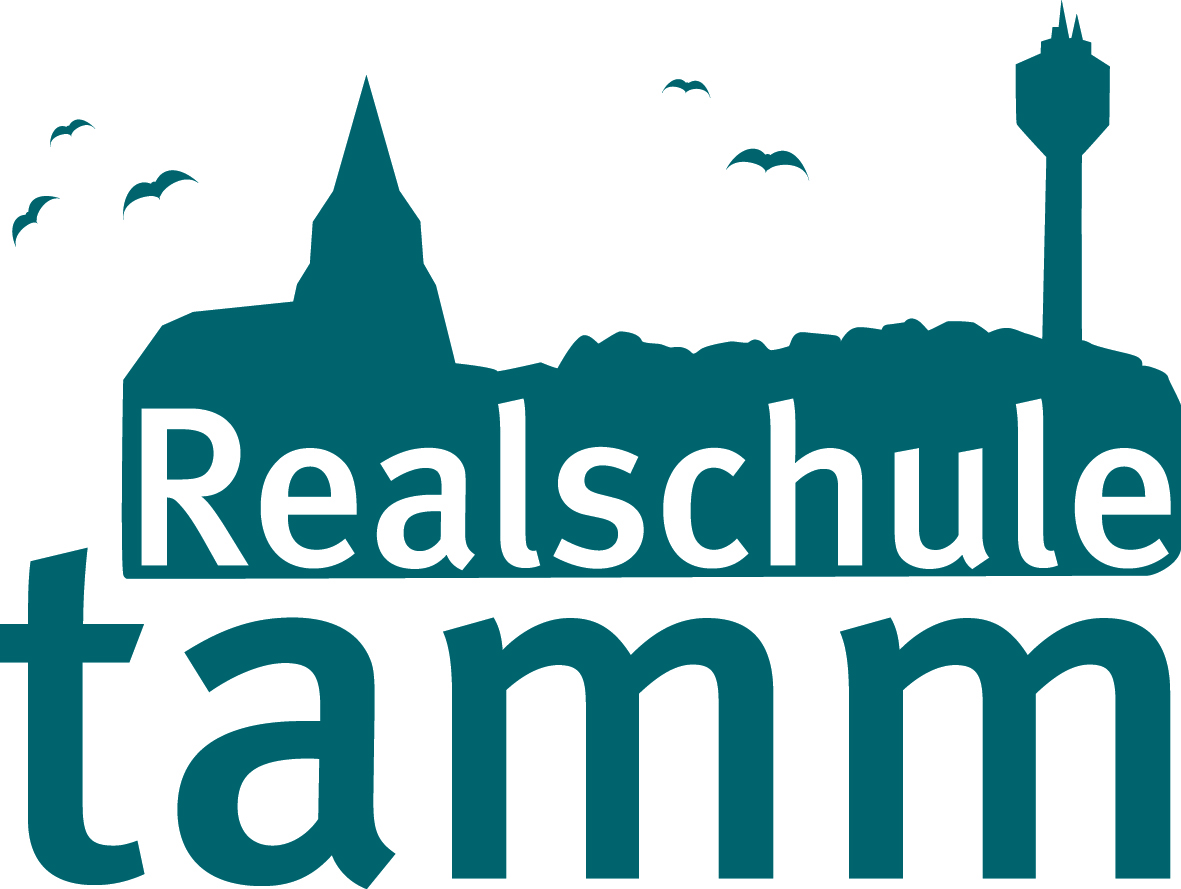 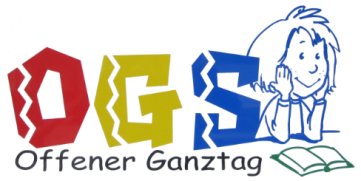 Anmeldung
Bis Montag, 9. Mai 2022 – Neuanmeldung für die Ganztagesschule / Rückmeldung Klassen 5 und 6 für das kommende Schuljahr
1. 	Schulwoche	- kein Ganztag
2. + 3.	Schulwoche 	- Montag und Donnerstag 
					Unterricht und 					Lernzeit in der 6. Stunde, 				   Dienstag und/oder Mittwoch 			         		AG-Schnupperwochen und 					erweiterte Lernzeit 
4. 	Schulwoche 	- regulärer Beginn des Ganztages
[Speaker Notes: Anmeldeunterlagen erhalten Sie mit der Schulanmeldung]
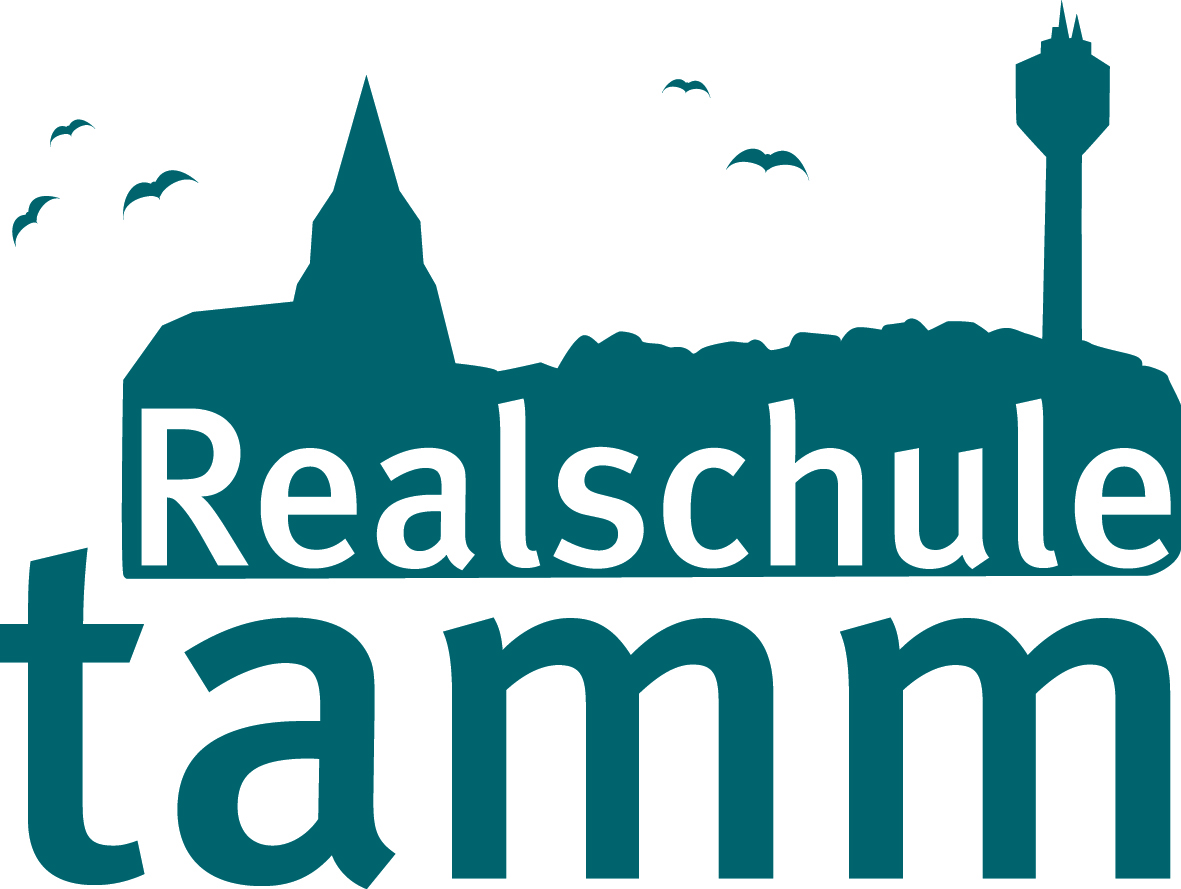 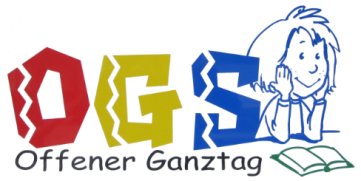 Folgende Varianten des offenen Ganztags können Sie wählen:
Variante1:	Vier-Tages-Variante – Mo, Di, Mi, Do
		Betreuung und 6. Stunde Lernzeit am Mo, Di, Mi und Do
		Dienstag von 14:00 -15:30 Uhr: Teilnahme an einer weiteren 		Lernzeit oder an einer AG Ganztagsangebot
		Mittwoch von 14:00 – 15:30 Uhr: Teilnahme am 			Ganztagsangebot

Variante 2:	Drei-Tages-Variante – Mo, Di, Do		
		Betreuung und 6. Stunde Lernzeit am Mo, Di und Do 
		Dienstag von 14:00 -15:30 Uhr: Teilnahme an einer weiteren 		Lernzeit oder am Ganztagsangebot
		
Variante 3:	Drei-Tages-Variante – Mo, Mi, Do 
		Betreuung und 6. Stunde Lernzeit am Mo, Mi und Do
		Mittwoch von 14:00 – 15:30 Uhr: Teilnahme am 			Ganztagsangebot
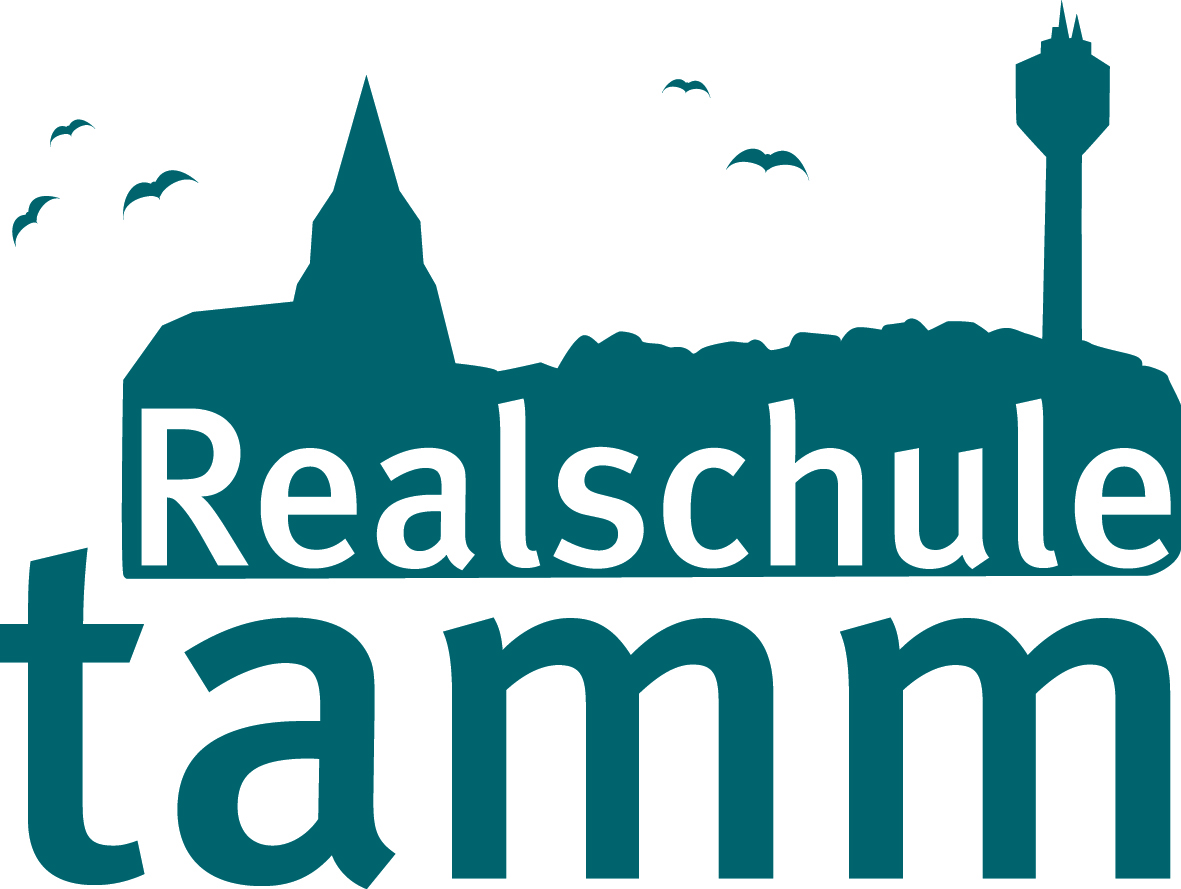 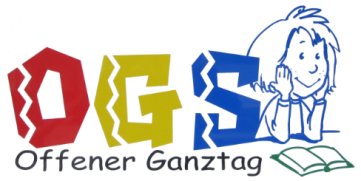 Kontakt / Ansprechpartnerin rund um den Ganztag
Koordination Ganztag


Realschule Tamm 
Manuela Gunkel
Rilkestr.16
71732 Tamm 
Telefon: 07141-68895-209 (Büro Ganztag)
@: Ganztag@realschule-tamm.de 


Sprechzeiten
Dienstag  10:00 – 11:00 Uhr
Mittwoch  10:00 – 11:00 Uhr 
und nach Vereinbarung
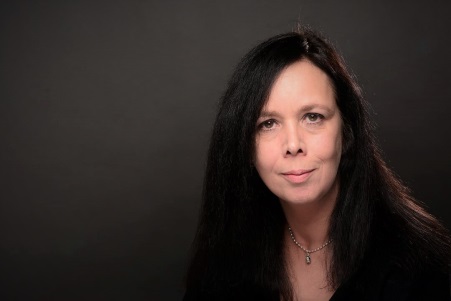 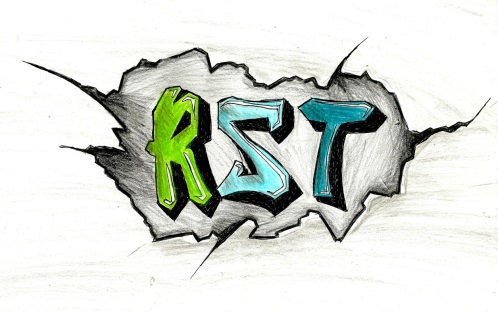